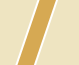 Unit 8 Celebrating Me!
Writing
WWW.PPT818.COM
单元话题分析
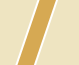 本单元的话题为“为我喝彩”，要求作自我介绍，展示自己的优点。在写作时，首先介绍一下自己的情况，包括优、缺点；然后通过具体事件来描述自己的长处和短处；最后，陈述自己今后怎样发展自己。
写作时，采用第一人称，介绍自己时常用一般现在时，描写事件时可用一般过去时，写今后的打算时常用一般将来时。
单元写作素材
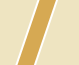 (一)单元话题短语积累
1. 嘲笑
2. 地点名词返回某地
3. 输给某人
4. 为……感到自豪／骄傲
5. 有道理，有意义
6. 来自
7. 七年半
laugh at
return to
lose to sb．
be proud of
make sense
come from
seven and a half years
单元写作素材
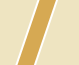 (一)单元话题短语积累
8．犯错误
9．优点，强项
10. 缺点，弱项
11. 对抗；和……比赛
12. 对……友好
13. 放弃
14. 和……分享……
make mistakes/a mistake
strong points
weak points
play against
be kind to
give up
share...with...
单元写作素材
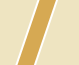 (一)单元话题短语积累
make friends
15. 交朋友
16．相信自己
17. 参加
18. 自言自语；心里想
19. 对……严厉／苛刻
20．感觉像
21．……和……都
believe in oneself
take part in
say to oneself
be hard on
feel like
both…and…
单元写作素材
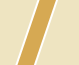 (一)单元话题短语积累
because of
22．因为
23. 互相
24．对……有信心
25．和某人玩
26. 从……中学
27. 因……感到紧张
28. 上大学
29. 单独；独自
each other
be confident of
play with sb．
learn from
be nervous about
go to college
by oneself
单元写作素材
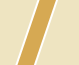 (一)单元话题句型积累
喜欢做某事
喜欢……胜过……
擅长于……
在……有特长
在……做得好
有个好主意
建议某人做某事; 
希望做某事
like doing/to do sth.
prefer to do sth. rather than do sth.
be good at…
be talented at…
do well in…
have a good idea
advise sb. to do sth.
hope to do sth.
单元范文剖析
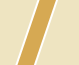 范文赏析
阅读下面的短文，完成相关的任务。
     Yang Hui was born in Longyan, Fujian Province. She (1)_______(grow) up in a small village. She lost all her fingers and feet when she was three. She was (2)________(bad) burnt by fire when she went out with her grandparents. She couldn't walk and she seldom went out.
    The young girl had to learn to do everything. At first she wasn't able to use chopsticks. Her parents had to teach her for a long time. Thanks to her strong will to do everything by herself, she overcame those difficulties. Now she can look (3) a________ herself. She also loves studying and she has finished the junior high school courses.
单元范文剖析
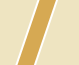 About seven years ago, Yang Hui saw someone make cross­ stitch(十字绣)and she (4)________(决定) to learn to make it herself. As you can imagine, it's very difficult to make it without fingers. Yang Hui failed so many times. But she never gave up. And through many hours of practice, now she can use her arms to make good cross­ stitch works and she is faster than other people. “One has to put great efforts into what she is doing，” Yang Hui said.
As for her future, Yang Hui said, “I hope to (5)s________ up and walk one day. I want to make more money by selling cross­ stitch works.”
单元范文剖析
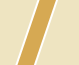 任务一：根据所给提示填空。
1．________　2.________　3.________
4．________　5.________　
任务二：回答下面的问题。
6. What happened when Yang Hui was three?
_______________________________________________
7. When did she learn to make cross­stitch herself?
_______________________________________________
8. What does Yang Hui hope to do in the future? 
________________________________________________
grew
after
badly
stand
decided
She lost all her fingers and feet.
About seven years ago.
She hopes to stand up and walk one day.
单元写作练笔
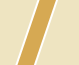 假如你是王林。你所在学校的“爱心俱乐部(Helping Hands Club)”将招收新会员。你想加入该俱乐部，请根据下面表格中的内容及图片，用英语写一封自荐信。
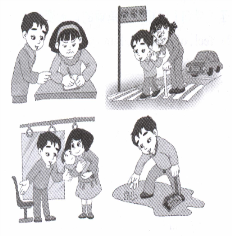 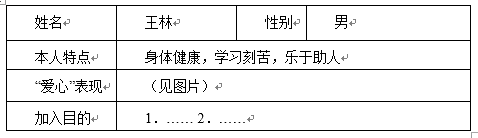 单元写作练笔
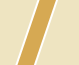 思路点拨
思路点拨
1.介绍自己的基本情况及写信的目的
I am a student..., I'd like to
3.加入俱乐部的目的并表达自己的愿望
make more friends, do more for others
2.本人特点及爱心表现
work hard, like helping others, pick up garbage
单元写作练笔
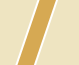 参考范文
Dear Chairman(主席) ,
I am a student from Class 1, Grade 8. I'd like to be  a member of the Helping Hands Club. I work hard at my lessons. I like helping others. I often help my classmates with their lessons.  On my way home, I often help old people cross the street. On the bus, I always give my seat to an old person or a woman with a baby. Sometimes, I pick up garbage in the park to help make the environment clean. 
I want to join the club, so I will be able to make more friends. And I can do more for others.
I'll be glad to join your club. I'm waiting for your reply.
                                                                                                 Yours, 
                                                                                                Wang Lin
再见